Four Action Framework of the BLUE OCEAN STRATEGY
Application in Regional Meetings of the USC Province
November 2016
Navigating the Waters:Blue Ocean Strategy (BOS)
Based on innovation  
Valuing innovation occurs when groups have aligned innovation with mission, practices, operations, etc.
Focus is on differentiation from other experiences, groups, structure, etc. (what/who we were before) and expanding the existing boundaries.
At the center  or heart of the Four Action Framework
VALUE INNOVATION
3
Four Action Framework in light of the 2016 General Chapter calls… 
Reach new frontiers.
Live in a more human way
Embrace silence
Be and act as one single body
4
INCREASE                                    Which factors, actions or practices should we do more of to live & function as a region and across the Province ?
ELIMINATE                Which factors, actions or practices  need to be eliminated from our current reality because they block us from  living & functioning as a region and  across the province ?
CREATE                        Which factors, actions or practices should be created that we have not done before when we were not regions and cross the province ?
The new value(s) we want to create
REDUCE                                            Which factors, actions  or practices should be reduced to better support living & functioning as a region and across the Province ?
CASE EXAMPLE on COMMUNITY
6
CASE EXAMPLE on COMMUNITY
7
THANK YOU AND…
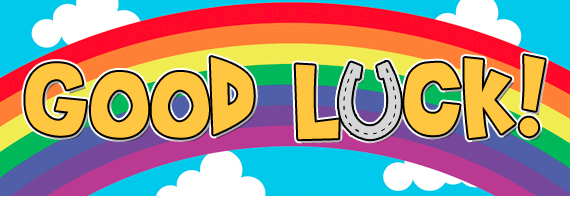 8
GROUP WORK
In light of the General Chapter, we are called to:
Reach new frontiers.
Live in a more human way
Embrace silence
Be and act as one single body.